STRATEGIC APPROACH IN SAI ACTIVITIES
AUDIT CHAMBER OF ARMENIA
Zorayr Karapetyan, Ph.D.Deputy Head of Methodology, Analysis and International Relations Department
DEVELOPMENT STAGES
CONSTITUTION ADOBTED IN 1995
Established within the structure of the National Assembly of Armenia

CONSTITUTIONAL REFORMS IN 2005
Became an Independent State Body

CONSTITIONAL REFORMS IN 2015 (CURRENT STAGE)
Control Chamber transforms to Audit Chamber
(starting from 9th of April, 2018)
TYPES OF AUDIT
EXTERNAL AUDIT

State and municipal budget funds and revenues
Use of the state and municipal property
Loan and grant projects  
                  
 TYPES OF AUDIT

Financial audit
Compliance audit
Performance audit
SHIFT FROM INSPECTION TO AUDIT
ACHIEVMENTS

 New Mandate (SAI), ISSAI compliant audits
 Annual Plan adopted by the SAI (not by Parliament)
  Board members elected by the Parliament (at least 3/5 vote)
  Unlimited access to State IT systems and databases
  Audit over budget execution statement is a preventive   measure (not punishing)
SHIFT FROM INSPECTION TO AUDIT
PRIMARY CHALLENGE: 
 ALL STATE FUNDS ARE AVAILABLE TO AUDIT

CHALLENGES
  Strengthening the Functional, Operational and Financial Independence
 Implementation of national standards in compliance with ISSAIs
 Implementation of Risk assessment system in Audit planning
 Implementation of Quality control system
 Engagement of Qualified audit staff
ISSAI IMPLEMENTATION REFORMS
RECENT REFORM ACTIVITIES

  Self-assessment in accordance with SAI–PMF (Performance Measurement) Framework (Report is reviewed by IDI)
 ISSAI compliant Audit Manuals Developed and SAI staff trained
 ISSAI compliant Pilot Audits conducted
KEY STRATEGIC AREAS OF DEVELOPMENT
Capacity building for ISSAI compliant audits
Development of IT infrastructure and capacity building in the area of IT audit
Enhance credibility through stakeholder engagement
Strong relations with internal auditors
Regulatory framework development
Establishment of QA system and etc.
7
UN SUSTAINABLE DEVELOPMENT AGENDA
PROGRESS ON SDGs IN ARMENIA
UN 2030 AGENDA included in Country’s strategic documents (10-year SDP, and 5-year government program)
Open Government initiative sound to UN SDG 16
65 National Indicators to be developed for 17 SDGs
In 2017 the first SDG National Innovation Center (or SDG Lab) was established in Armenia by the joint cooperation of the Government of Armenia and the UN

2017 SDG Progress report to be submitted to UN 
by July, 2018
8
STRATEGIC APPROACH ON UN 2030 AGENDA
MANDATE FOR AUDIT OF KEY NATIONAL INDICATORS
Conducting Performance Audit over Government Programs which contribute to aspects of the Sustainable development goals 
Supporting the SDG 16.6 “Effective, accountable and transparent state bodies at all levels“.
SAI as a models of transparency and accountability

CONTSTRAINTS
Pre-Audit not applicable (RA Law on Audit Chamber)
Limitation for on-site audit (24 working days)
9
CAPACITY BUILDING: PERFORMANCE AUDIT
DONE
TO DO
Performance audit manual
Trainings
Pilot audits
Exchange of international experience
Review of the Audit Manual
Trainings
At least 2 performance audits (in accordance with ISSAI 300)
Active involvement in international platforms (INTOSAI KNI working group, KNI Expert group of SAIs from CIS countries, etc.)
10
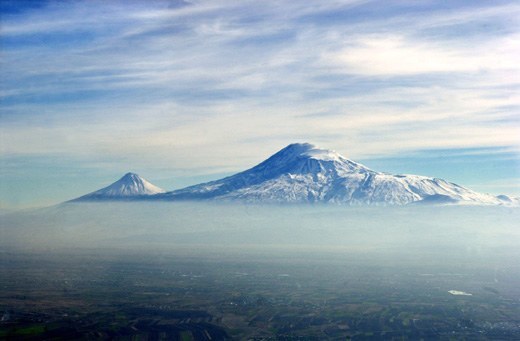 THANK YOU!